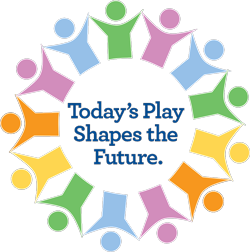 Parent Orientation2020-2021
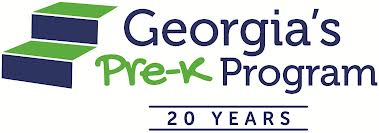 Goals of Georgia’s Pre-K Program
Georgia’s Pre-K Program provides appropriate activities and learning experiences that help prepare young children for school (not a pre-requisite to Kindergarten). Georgia’s Pre-K Program helps children become independent, self-confident, and enthusiastic learners.
Georgia’s Pre-k program encourages teachers to create child-centered learning environments.  Research shows that students benefit the most when the instruction is child-centered.  This allows children to initiate learning, explore, and collaborate with other children and adults
Daily Schedule Components
Announcements
Opening activity
Music with Movement
Small groups ( 2 teacher lead, 2 independent)
Outside play
Bathroom/Handwashings (multiple)
Lunch
Large group literacy
Center time (60 minutes of uninterrupted play!!!)
Rest time
Snack
Special afternoon activity
Dismissal
Georgia Pre-K Program Requirements
Birth certificate

Certificate of Immunization (DHR Form 3231)

Certificate of Ear, Eye, Dental , Nutrition(Form 3300)

Social security card or form indicating that you are unable to obtain a social security number.
Attendance
Regular school attendance is a component to a child’s academic success. Children who do not attend on a regular basis, are routinely late, or routinely leave early may be dis-enrolled.  In addition, children who are late, leave early, or are absent for ten consecutive days without a medical or acceptable explanation, must be dis-enrolled from the program.
Attendance continued…
Five parent written notes can be used to excuse absences.  Any absence(s) after the five parent notes have been exhausted, will need a doctor’s excuse to be able to excuse the absence(s).
Please send in a note, text, Class DOJO message, or email the day your child returns from being absent.
School hours
Students may not enter the building until 7:45a.m. as faculty and staff does not begin monitoring the hallways until 7:45 a.m.
		8:15 a.m. – Tardy Bell Rings. 
		3:15 p.m. – Dismissal

ALL STUDENTS MUST BE PICKED UP BY 3:30

ALL CHANGES TO TRANSPORTATION MUST BE SUBMITTED IN WRITING FROM THE PARENT OR LEGAL GUARDIAN.
assessments
Your child will be assessed using a system called Work Sampling Online.  Work Sampling Online allows teachers to upload photos, work samples, and document observations of student learning.  The system is designed to help teachers plan instruction for areas needing development.
FYI:
We are not allowed to give homework but can suggest activities to do at home with your children
Pre-K will not have progress reports or report cards…what will have…
Conferences
There will be two parent conferences held during the school year.  The first conference will be held in December and the second conference will be held in May.  During the conference, the teacher will be able to use the data collected in the Work Sampling Online System, and provide a summary report to show student growth or areas of concern.
graduation
Bright from the Start does not recommend “graduation” as an appropriate activity for four-year old children.  We will plan to have an “End of the Year Celebration” at the end of the school year.
Birthday’s
Due to COVID, we are not allowed to host birthday celebrations such as cupcakes at lunch, visitors, etc.

 We can serve a “special snack” during snack time. This is something that is sent in with the student or dropped off in the office between 8:30am and 2:00pm
Upcoming dates
October 8 is an early release day. Dismissal starts at 12:45pm

October 9-October 12 is fall break (no school)
Does anyone have Any questions?